Pirömer Mahallesi 
90561 Sokak No1/A 
Ereğli/Konya
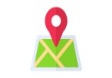 ATILGANLIK VE GİRİŞKENLİK
(ÖĞRENCİLERE YÖNELİK)
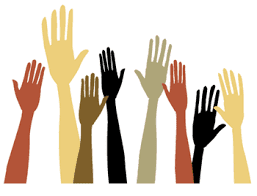 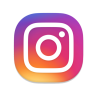 dumlupinarortaokuluu
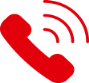 0332 713 11 78
http://ereglidumlupinar.meb.k12.tr
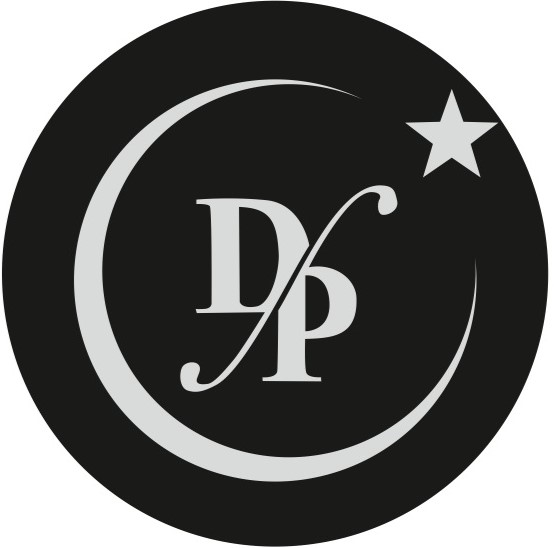 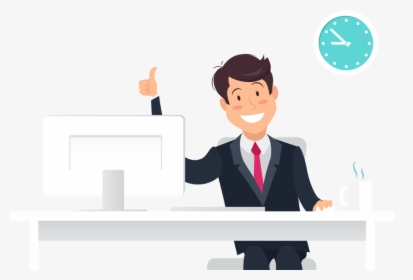 ATILGANLIK VE GİRİŞKENLİK
Girişkenlik; gereksinimlerinizi ifade etmenizi, olumlu ve olumsuz duygularınızı söylemenizi ve sınırlarınızı belirlemenizi sağlayan bir davranışlar bütünüdür. 

Girişkenlik yaşamınız üzerindeki kontrolünüzü sağlayacak ve kendinize güveninizi yükseltecek bir perspektiftir. 

Girişkenlik, aynı zamanda kendi hayatınızla ilgili karar alma hakkıdır. 

Girişken insanlar kendi gereksinimlerini dile getirdikleri gibi, diğerlerinin gereksinimlerine de saygı gösterir ve onları dinlerler.
ATILGANLIK VE GİRİŞKENLİK
Toplumumuzda pek çok kişi, değişik nedenlere bağlı olarak girişken olmaktan kaçınır. “Ayıp olur”, “Başkası üzülür, bozulur, kırılır..” ya da “Uyumlu olayım” gibi aslında gerçekçi olmayan düşüncelerle kendisini baskılayan kişilerin sayısı bir hayli fazladır. Oysa ki, kendi duygularınız ve ihtiyaçlarınızla temas içinde olmanız, onları önemsemeniz, onlara sırtınızı çevirmemeniz, psikolojik olarak da sağlıklı olmanızı sağlar.
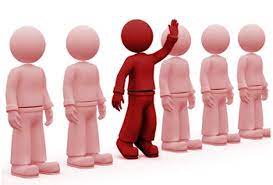 GİRİŞKENLİK SİZE NELER KAZANDIRIR?
En başta kendi düşüncelerinize, inançlarınıza sahip çıkarak kendinizi değerli kılar, daha özgüven sahibi olursunuz. 

 Aynı zamanda, kızgınlık, üzüntü gibi olumsuz duygularınızı uygun biçimde paylaştığınızda iç çatışmalarınızın birikmesini önleyebilir, kızgınlığınızla daha iyi kontrol edebilir, ihtiyaçlarınızın daha iyi karşılanmasını sağlayabilir, çevrenizdekilerle daha sağlam ve samimi ilişkiler kurabilirsiniz.
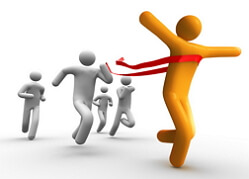 GİRİŞKENLİK BECERİSİNİ GELİŞTİRMEK İÇİN NELER YAPABİLİRSİNİZ?
Kendi bakış açınızı ya da taleplerinizi net biçimde ifade etmeye çalışın.

Nasıl hissettiğinizi karşınızdakine aktarırken, mümkün olduğu kadar “Ben dili” kullanmaya çalışın. Örneğin, evde kardeşinizden etrafı düzenli tutmak için yardım istediğinizde, “Çok dağınıksın, hep böylesin zaten, düşüncesizsin!” gibi suçlayıcı ve etiketleyici bir cümle kurmak yerine, “Etrafı dağınık bırakman, bu konuda hiçbir şey yapmaman beni çok üzüyor, her gün, her yeri ben toplamak istemiyorum” şeklinde bir cümle ile kendinize dönük hisleriniz ve taleplerinizi dile getirmiş olursunuz.

Kendi hislerinizi ve düşüncelerinizi samimi biçimde dile getirirken, karşınızdakini de dinlemeyi unutmayın.
GİRİŞKENLİK BECERİSİNİ GELİŞTİRMEK İÇİN NELER YAPABİLİRSİNİZ?
Ses tonunuza ve yüksekliğine dikkat edin; ne söylediğiniz kadar, nasıl söylediğinizde oldukça önemlidir.

Beden dilinizin söylediklerinizle uyumlu olmasına dikkat edin. Karşınızdakiyle göz kontağı kurmak, yüzünüzü ve bedeninizi rahat bir konumda tutarak söylemek istediklerinizi söyleyebilirsiniz.

Girişkenliği bir beceri kazanmak gibi görün, gündelik hayatınızda sık sık bu konu üzerinde denemeler yapın ve otomatik hale gelmesi için kendinize zaman tanıyın. 

Attığınız her olumlu adım için kendinizi tebrik edebilirsiniz.
ATILGANLIK VE GİRİŞKENLİK
Atılganlık; kişinin düşünce, inanç ve isteklerini karşısındakilerin haklarını çiğnemeden ifade edebilmesidir. Atılgan birey duygu ve düşüncelerini karşısındakine direk ve dürüst bir şekilde ifade eder.

Atılganlık saldırgan davranmayı gerektirmez.Saldırganlık başkalarına rağmen istediğini elde etmek, onların haklarını hiçe saymak demektir.
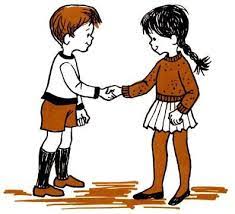 ATILGANLIK SİZE NELER KAZANDIRIR?
İletişim becerilerinizi geliştirir.

Kendine güveninizi artırır.

Kişisel memnuniyet kazandırır.

Başkalarının size saygı duymasını sağlar.

Karar verme becerinizi geliştirir.
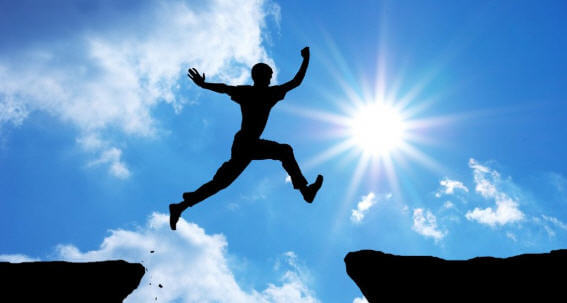 ATILGANLIK BECERİSİNİ GELİŞTİRMEK İÇİN NELER YAPABİLİRSİNİZ?
Konuşmaya başlamadan önce ne söylemek istediğinizi düşünün. Bunu ifade etmenin en iyi yollarını bulmaya çalışın.

İstemediğiniz sürece akraba, arkadaş, tanıdıkların size bir takım düşünce, fikir ya da davranışı empoze etmesine izin vermeyin. Bunun yerine sizin ne istediğinizi, ne düşündüğünüzü, hissettiğinizi anlatın.Düşüncenizi, duygunuzu, fikrinizi açık, kesin ve direk ifade edin. Örneğin; ‘’Şu an yalnız kalmak istiyorum.’’, ‘’Ödevi yapmakta yardıma ihtiyacım var. Uygun bir zamanda bana yardım eder misin?’’, ‘’Sana katılmıyorum. ‘’(“Yanlış düşünüyorsun” yerine)
ATILGANLIK BECERİSİNİ GELİŞTİRMEK İÇİN NELER YAPABİLİRSİNİZ?
Mantıksız isteklere hayır deyin. Bir istek, teklif ya da öneriyi geri çevirirken bunu neden yaptığınızı açıklayın. Teklifi geri çevirmek bahane uydurmak demek değildir. O yüzden açık ve dürüst olun.

Kendinizi ifade ederken vücut dilinize (göz kontağı, beden duruşunuz, yüz ifadeniz, ses tonunuz) dikkat edin. Söyledikleriniz ile vücut dilinizin aynı mesajı verdiğinden emin olun.

Atılgan olmak bencil olmayı gerektirmez.Başkalarının haklarına saygı göstermeyi unutmayın.

Karşı tarafın sizi doğru anlayıp anlamadığını kendinizi doğru ifade edip etmediğinizi kontrol edin. “Kendimi açık ifade edebiliyor muyum, söylediklerimden sen ne anladın?”Böylece iletişimde doğabilecek yanlış anlamaları önlemiş olursunuz.
ATILGANLIK VE GİRİŞKENLİK
Atılgan davranan kişiler başkalarını yönlendirmez, incitmez ve haklarına saygı duyar. 

Sağlıklı atılgan davranış biçimi insan ilişkilerinde eşitliği gözetir ve gereksiz endişelerden arınmış bir şekilde, kendi çıkarlarımız doğrultusunda hareket edebilmemizi, kendimizi savunabilmemizi, duygularımızı dürüstçe ve rahatlıkla ifade edebilmemizi ve başkalarının haklarını çiğnemeden, kendi haklarımızı kullanabilmemizi mümkün kılar.
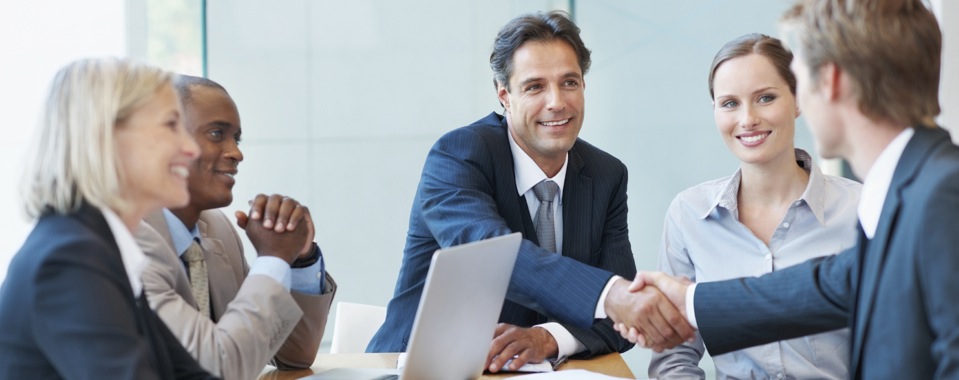 ATILGAN MISINIZ? ÇEKİNGEN MİSİNİZ?
1- Bence insanların çoğu benden daha atılgan ve girişkendir. 

a) Doğru  b) Yanlış
ATILGAN MISINIZ? ÇEKİNGEN MİSİNİZ?
2- Sıkılganlığım yüzünden birilerine herhangi bir önerimde bulunamıyor ya da onların önerilerini kabul edemiyorum.

a) Doğru  b) Yanlış
ATILGAN MISINIZ? ÇEKİNGEN MİSİNİZ?
3- Bir lokantada isteğime göre hazırlanmamış bir yemek gelince garsona şikayette bulunamam.

a) Doğru  b) Yanlış
ATILGAN MISINIZ? ÇEKİNGEN MİSİNİZ?
4- Başkalarının beni kırdıklarını fark ettiğim halde onları incitmemeğe dikkat ederim.

a) Doğru  b) Yanlış
ATILGAN MISINIZ? ÇEKİNGEN MİSİNİZ?
5- İstemediğim bir malı almam için ısrar edilirse "hayır" demekte zorluk çekerim.

a) Doğru  b) Yanlış
ATILGAN MISINIZ? ÇEKİNGEN MİSİNİZ?
6- Benden bir şey yapmam istendiğinde nedenini öğrenmekte ısrar edemem.

a) Doğru  b) Yanlış
ATILGAN MISINIZ? ÇEKİNGEN MİSİNİZ?
7- İnsanı geliştirici ve sert tartışmalara katılmak istediğim zamanlar olur.

a) Yanlış  b) Doğru
ATILGAN MISINIZ? ÇEKİNGEN MİSİNİZ?
8- Herkes gibi ben de başarılı olmak için çabalarım.

a) Yanlış  b) Doğru
ATILGAN MISINIZ? ÇEKİNGEN MİSİNİZ?
9- Doğrusunu isterseniz insanlar beni kullanır.

a) Doğru  b) Yanlış
ATILGAN MISINIZ? ÇEKİNGEN MİSİNİZ?
10- Yeni tanıştığım insanlarla ya da yabancılarla rahatlıkla konuşurum.

a) Yanlış  b) Doğru
ATILGAN MISINIZ? ÇEKİNGEN MİSİNİZ?
11- Satın aldığım şeyleri geri vermekten sıkılırım.

a) Doğru  b) Yanlış
ATILGAN MISINIZ? ÇEKİNGEN MİSİNİZ?
12- Beni rahatsız eden saygıdeğer bir yakınıma, rahatsızlığımı ifade etmek yerine duygularımı ondan saklamayı yeğlerim.

a) Doğru  b) Yanlış
ATILGAN MISINIZ? ÇEKİNGEN MİSİNİZ?
13- Aptalca görünürüm korkusuyla soru sormaktan kaçarım.

a) Doğru  b) Yanlış
ATILGAN MISINIZ? ÇEKİNGEN MİSİNİZ?
14- Bir tartışma sırasında kızdığım, hırslandığım belli olacak diye korkarım.

a) Doğru  b) Yanlış
ATILGAN MISINIZ? ÇEKİNGEN MİSİNİZ?
15- Tanınmış ve saygı duyulan bir kimsenin yanlış bir şey söylediğini duyduğumda, dinleyenlere kendi görüşümü de duyurmaya çalışırım. 

a) Yanlış  b) Doğru
ATILGAN MISINIZ? ÇEKİNGEN MİSİNİZ?
16- Duygularımı ifade ederken açık ve samimiyimdir. 

a) Yanlış  b) Doğru
ATILGAN MISINIZ? ÇEKİNGEN MİSİNİZ?
17- Biri benim hakkımda yanlış ve kötü şeyler söylerse, hemen o kişiyle konuşurum.

a) Yanlış  b) Doğru
ATILGAN MISINIZ? ÇEKİNGEN MİSİNİZ?
18- Çoğunlukla hayır demekte güçlük çekerim.

a) Doğru  b) Yanlış
ATILGAN MISINIZ? ÇEKİNGEN MİSİNİZ?
19- Duygularımı anında açığa çıkarmaktansa biriktirmeyi tercih ederim. 

a) Doğru  b) Yanlış
ATILGAN MISINIZ? ÇEKİNGEN MİSİNİZ?
20- Kötü bir hizmetten şikayetçi olurum.

a) Yanlış  b) Doğru
ATILGAN MISINIZ? ÇEKİNGEN MİSİNİZ?
21- Övüldüğümde bazen ne diyeceğimi bilemem.

a) Doğru  b) Yanlış
ATILGAN MISINIZ? ÇEKİNGEN MİSİNİZ?
22- Tiyatro, konferans gibi topluluklarda iki kişi yüksek sesle konuşursa, onlara susmalarını ya da konuşmalarına başka yerde devam etmelerini söylerim.

a) Yanlış  b) Doğru
ATILGAN MISINIZ? ÇEKİNGEN MİSİNİZ?
23- Kuyrukta öne geçen birine yaptığının yanlış olduğunu söylerim.

a) Yanlış  b) Doğru
ATILGAN MISINIZ? ÇEKİNGEN MİSİNİZ?
24- Fikrimi ifade etmekte zorluk çekerim.

a) Doğru  b) Yanlış
ATILGAN MISINIZ? ÇEKİNGEN MİSİNİZ?
A şıkkı çoğunlukta ise Çekingen bir yapıya sahip olabilirsiniz. 

B şıkkı çoğunlukta ise Atılgan bir yapıya sahip olabilirsiniz.